А.С.Пушкин. Стихи – мгновение или вечность?
О.А. Кипренский. "Портрет Пушкина". 1827 г
Ах! Ведает мой добрый гений,Что предпочел бы я скорей Бессмертию души моей Бессмертие моих творений.                              А.С.Пушкин
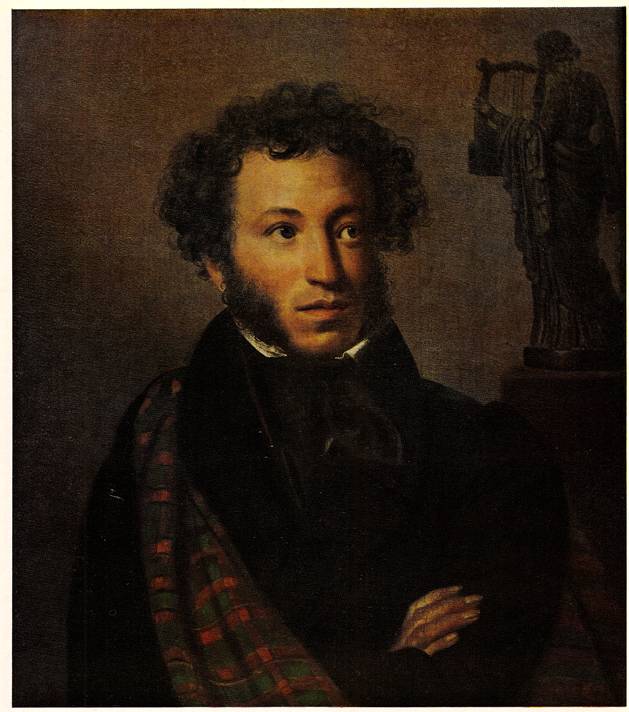 О, сколько нам открытий чудных  
Готовит просвещенья дух
И опыт, сын ошибок трудных,
И гений, парадоксов друг,
И случай, бог изобретатель.
                                           А.С.Пушкин
Творческая мастерская
Задание 1
Определите лексическое значение
слов мгновение и вечность путём
подбора синонимов.
Противоречие
Мгновение           Вечность
миг                                       бесконечность
момент                                 бессмертность
                                              постоянность
                                              нетленность
                                              неугасимость
С.Ф. Александровский. «Портрет Тютчева». 1876
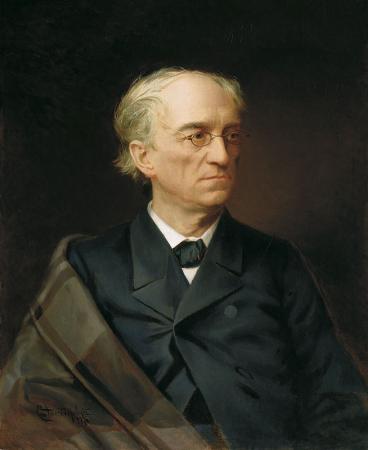 В наш век стихи живут два-три мгновенья, родившись утром, вечером умрут.                    Ф.М.Тютчев
Творческая мастерская
Задание 2
Подтвердите или опровергните 
высказывание Ф.М.Тютчева о
существовании стихов.
Результат работы: схема, кластер,
                                таблица, тезис.
…стихи, родясь утром, не умирают вечером, потому что чувства и мысли, их волнующие, принадлежат к разряду вечных.             М.П.Погодин
В.Г. Перов. «Портрет Погодина». 1872
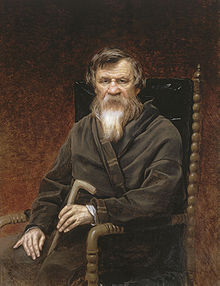 Чудное открытие
Стихи – вечность